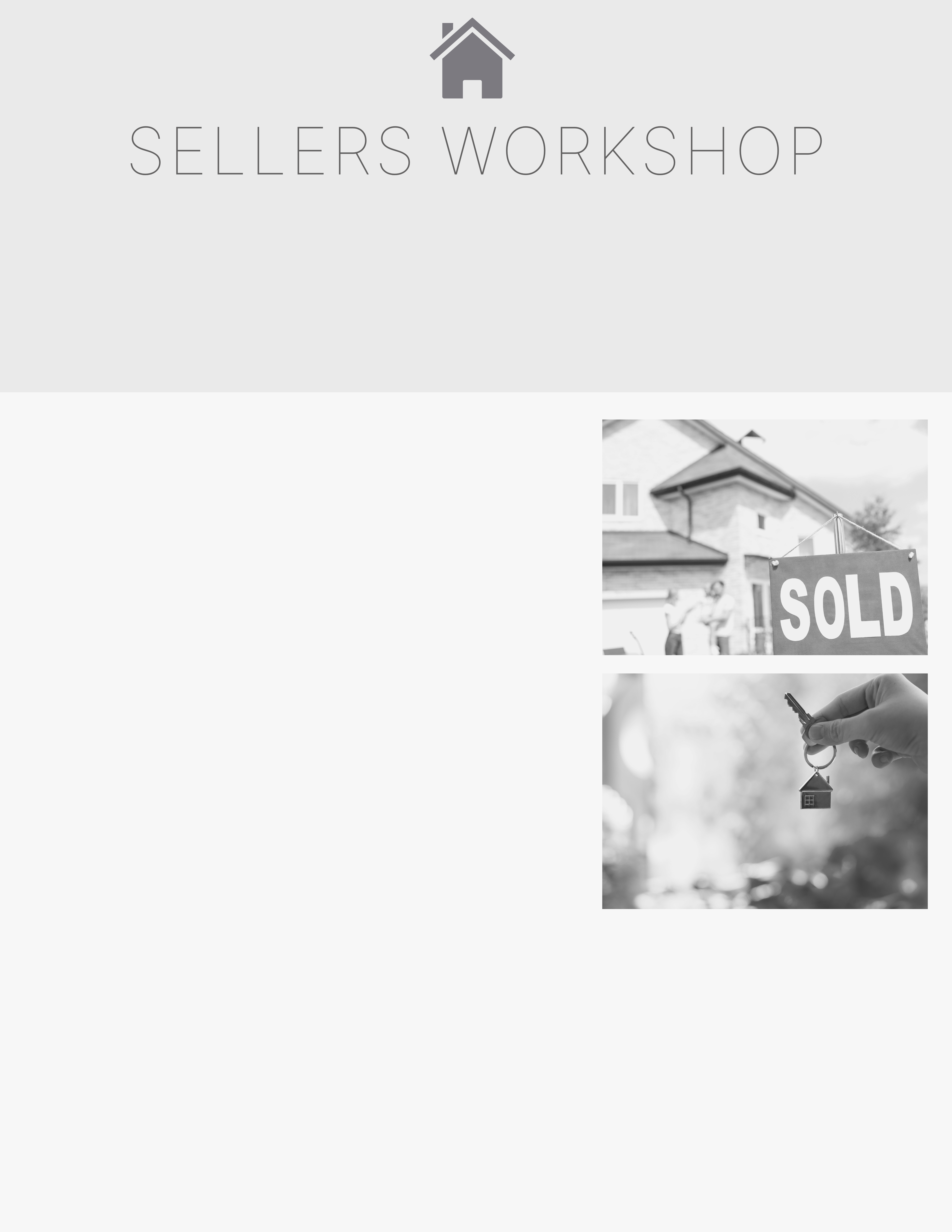 How to Successfully Sell Your Home in TODAY’S Market!
DATE AND TIME
Location Address
Limited Seating! Call to Register: XXX-XXX-XXXX
How to price your home to sell quickly
How rising interest rates effect your sale
What difference does an agent make
The psychology of buyers and sellers
Marketing vs Advertising 
Staging your home to sell
The attorney’s role in closing
Investment planning for your future

SPECIAL GUEST SPEAKERS:
Real Estate Professional Name
Mortgage Specialist Name
Real Estate Attorney Name
Home Improvement Expert Name
Home Inspector Name
Moving Professional Name
Your Name, REALTOR®
Company Name
Phone Number 
Email 
Website
YOUR LOGO AND/OR PHOTO HERE
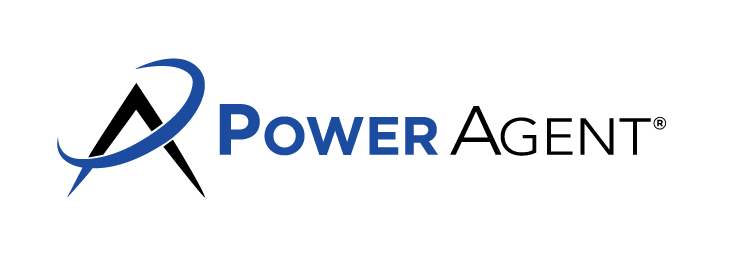 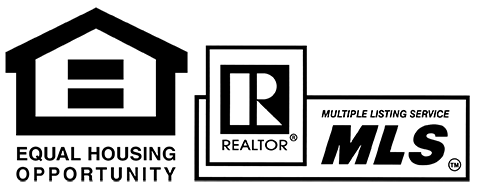